Adaptive Learning Systems
EDUC5183
Welcome!
To the third of this week’s videos
Meta-cognition
Self-regulated learning
Engagement
This week
Discussing key factors determining whether an ALS will work 

The student’s ability to self-regulate their learning  (previous video)

And think about their thinking and learning (metacognition) (previous video)

And their engagement during that learning (this video)
Engagement
What is engagement?
An “elusive variable” (Corno & Mandinach, 1993)
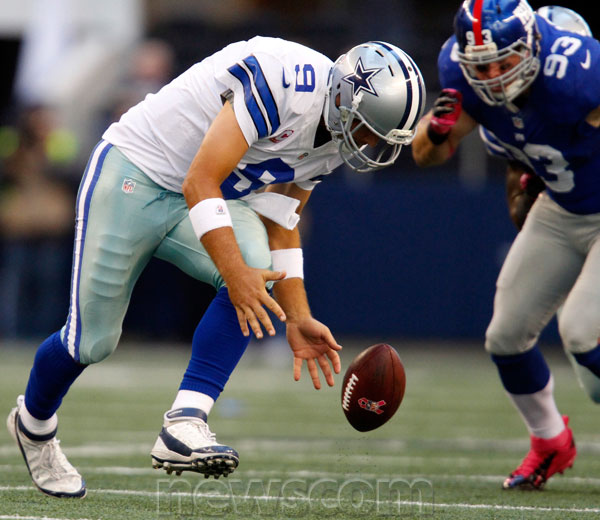 Engagement
“A student’s active involvement in a learning activity” (Christenson et al., 2012)
Engagement
Several perspectives on engagement in the literature
Fredericks, Blumenfeld, and Paris (2004) refer to
Behavioral engagement – persistence, effort, attention, participation, involvement
Cognitive engagement – cognitive investment in learning, meta-cognition, self-regulated learning
Emotional/affective engagement – emotional reactions to learning situation, including interest, boredom, happiness, anxiety, etc.
7
Behavioral Engagement
Early work on behavioral engagement tended to focus primarily on whether a student was on-task or off-task (e.g. Carroll, 1963; Lahaderne, 1968; Karweit & Slavin, 1981, 1982)

Work since then has realized that it’s a lot more complex than that (cf. Finn, 1993; Finn et al., 1995; Baker et al., 2004; Ocumpaugh et al., 2016; Li & Rachel Baker, 2016; Fischer et al., 2020)
8
Behavioral Engagement in Adaptive Learning Systems
Off-Task Behavior
When a student completely disengages from the learning environment and task to engage in an unrelated behavior. 
Examples:
Talking to other student about Taylor Swift
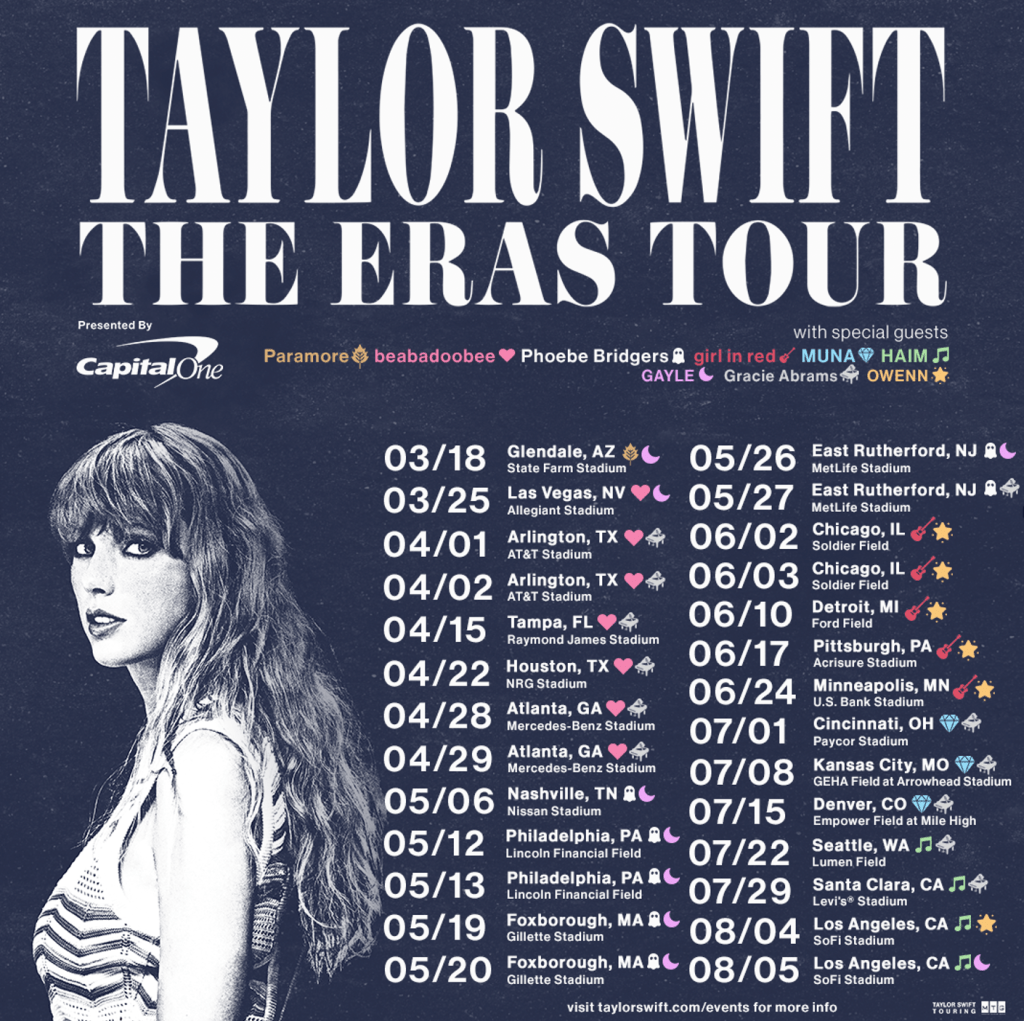 10
Off-Task Behavior
When a student completely disengages from the learning environment and task to engage in an unrelated behavior. 
Examples:
Talking to other student about Taylor Swift
Reading a magazine about Taylor Swift
11
Off-Task Behavior
When a student completely disengages from the learning environment and task to engage in an unrelated behavior. 
Examples:
Talking to other student about Taylor Swift
Reading a magazine about Taylor Swift 
Surfing the web to read tweets about Taylor Swift
12
Off-Task Behavior
When a student completely disengages from the learning environment and task to engage in an unrelated behavior. 
Examples:
Talking to other student about Taylor Swift
Reading a magazine about Taylor Swift 
Surfing the web to read tweets about Taylor Swift
Playing an online Taylor Swift trivia game
13
Off-Task Behavior
When a student completely disengages from the learning environment and task to engage in an unrelated behavior. 
Examples:
Talking to other student about Taylor Swift
Reading a magazine about Taylor Swift 
Surfing the web to read tweets about Taylor Swift
Playing an online Taylor Swift trivia game 
Sleeping…
14
Off-Task Behavior
When a student completely disengages from the learning environment and task to engage in an unrelated behavior. 
Examples:
Talking to other student about Taylor Swift
Reading a magazine about Taylor Swift 
Surfing the web to read tweets about Taylor Swift
Playing an online Taylor Swift trivia game 
Sleeping… and dreaming of Taylor Swift…
15
Gaming the System
Intentionally misusing educational software to complete problems and advance without learning (Baker et al., 2004)

Systematic guessing
Hint abuse
Careless Errors
Making errors despite knowing the relevant skills or concepts (San Pedro, 2017)
Inexplicable (WTF) Behavior
Student is actively participating in the learning task, but in a fashion not targeted towards successfully completing the task
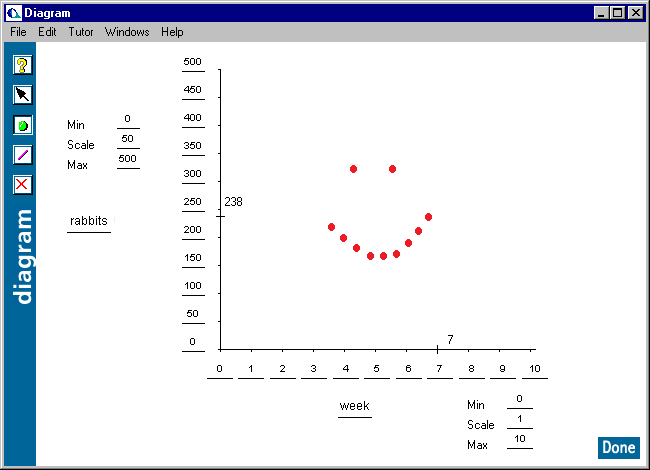 Behavioral Engagement Matters
Shown repeatedly to be associated with differences in student outcomes (cf. Rumberger & Larson, 1998; Csikszentmihalyi & Schneider, 2001; Baker et al.,2004; Pekrun et al., 2010; San Pedro et al., 2013, 2014; Almeda & Baker, 2020)
Gaming the System associated with
Worse unit tests (Baker et al., 2004; Cocea et al., 2009; Fancsali, 2014)
Worse end-of-year tests (Baker et al., 2004)
Worse standardized exams (Pardos et al., 2014)
Lower probability of college attendance several years later (San Pedro et al., 2013)
Lower probability of STEM job post-college (Almeda & Baker, 2020)
Carelessness associated with
Worse standardized exams (Pardos et al., 2014)
Lower probability of college attendance several years later (San Pedro et al., 2013)

Not associated with poorer learning on unit tests (Baker et al., 2010; Fancsali, 2015)
Off-task behavior associated with
Uncertain/mixed association with poorer standardized exams (Pardos et al., 2014; Kostyuk et al., 2017)
Not associated with poorer performance on end-of-year exams (Baker et al., 2004)
Not associated with lower probability of college attendance (San Pedro et al., 2013)
Off-task behavior in traditional classrooms
Associated with poorer learning outcomes

But weakly and unstably

(See reviews in Karweit & Slavin, 1981, 1982; Goodman, 1990; Godwin et al., 2016)

Still not understood why relationship is so variable
Other findings about off-task behavior
Off-Task Behavior can foster positive collaborative relationships (cf. Goldman, 1996; cf. Barron, 2003; Kreijns, 2008)
E.g. a collaboration strategy
Off-Task Behavior can disrupt boredom (Baker et al., 2011)
E.g. an emotional regulation strategy
Addressing behavioral disengagement
Extensive work has gone into addressing gaming the system in specific, with several approaches improving learner outcomes
Agents that look unhappy when student games and give students more problems on areas they game (Baker et al., 2006)
Embed Scooter.avi (1) here
Addressing behavioral disengagement
Extensive work has gone into addressing gaming the system in specific, with several approaches improving learner outcomes
Explanations between problems of why gaming is problematic (Arroyo et al., 2007; Xia et al., 2020)
Progress Charts(Arroyo et al., 2007)
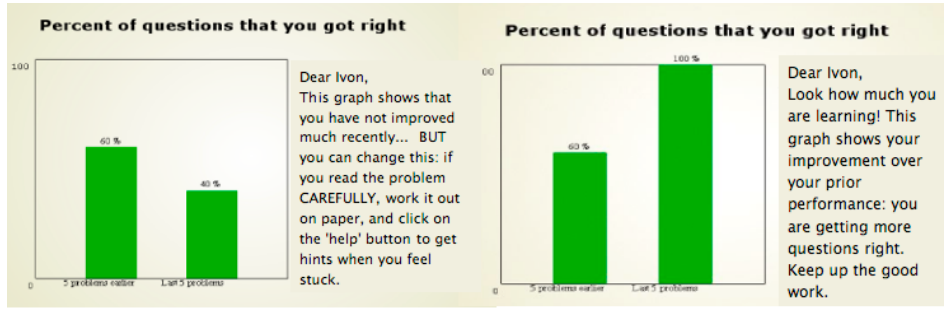 Addressing behavioral disengagement
Extensive work has gone into addressing gaming the system in specific, with several approaches improving learner outcomes
Combination of meta-cognitive feedback and requiring additional work after gaming (Li et al., 2022)
Addressing behavioral disengagement
Less work on addressing other forms of behavioral disengagement within adaptive learning systems
Affective Engagement
A lot of shifts in theory on affect over the last 20 years
Basic emotions (Ekman, etc.)
Cognitive Appraisal and Emotions (OCC)
Two-dimensional model (Russell)
Academic emotions (Pekrun, D’Mello, Graesser, etc.)
Complexifying academic emotions (Lodge, Bosch)
Basic Emotions(Ekman, 1978)
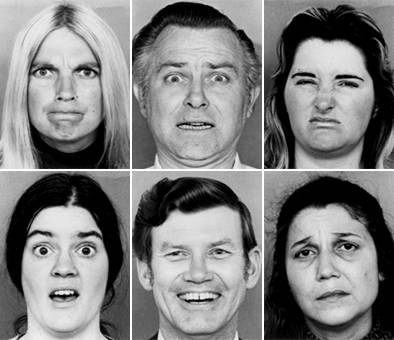 Who are these people?
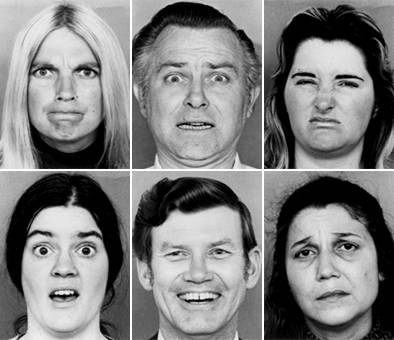 Does anyone really look like this in real life?
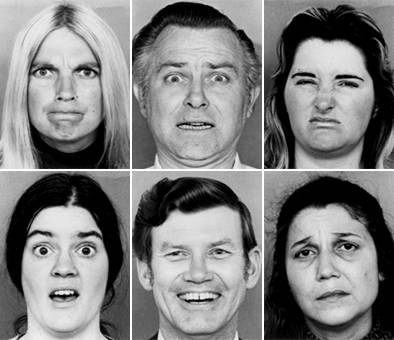 Academic Emotions most common during real-world learning
(Lehman et al., 2008; D’Mello, 2013)
Core academic emotions
Boredom
Frustration
Confusion
Engaged Concentration
positive focused concentration towards the task
related to flow (Csikszentmihalyi, 1990)
Anxiety
Delight
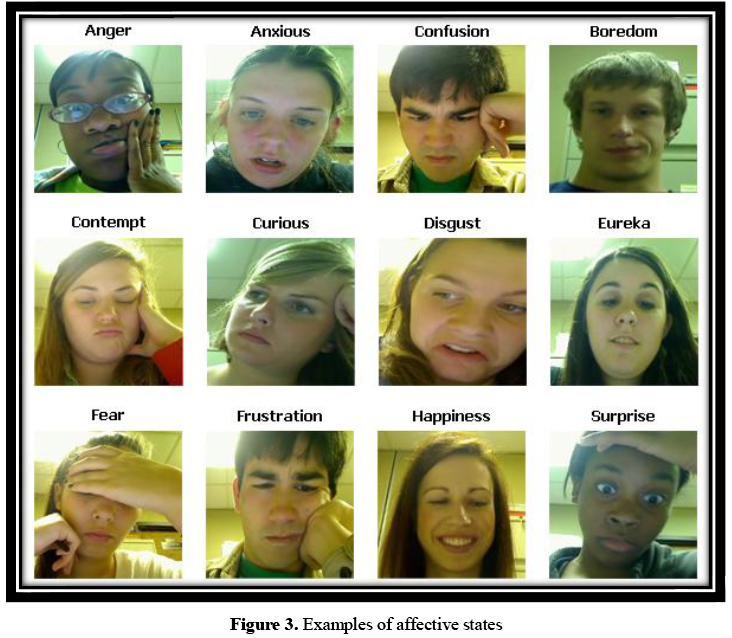 Image courtesy of Sidney D’Mello
Engaged Concentration
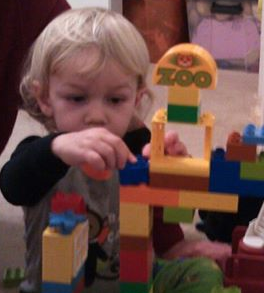 Considerable variation in affective engagement in different learning activities
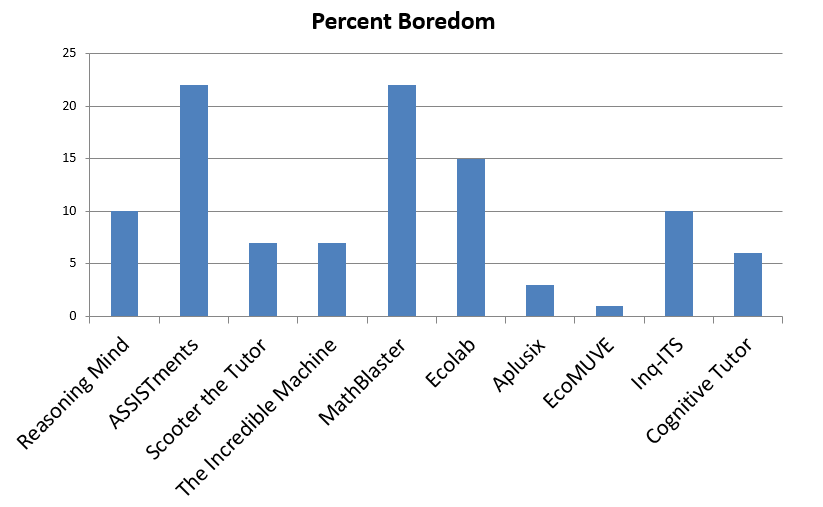 Affective Engagement matters
Boredom generally associated with worse outcomes, both short-term and long-term (Pekrun et al., 2010; Pardos et al., 2014; San Pedro et al., 2013; Karumbaiah et al., 2022)
Engaged Concentration generally associated with better outcomes, both short-term and long-term (Rodrigo et al., 2009; Pardos et al., 2014; San Pedro et al., 2013; Karumbaiah et al., 2022)
Affective Engagement matters
Relationships between confusion and frustration unstably related to outcomes (see review in Karumbaiah et al., 2022)
Is it resolution? (Lehman et al., 2012; Lodge et al., 2018)
Or is it much more complex? (Cloude et al., under review)
Intervention
A range of intervention strategies, generally with mixed results
AutoTutor (D’Mello et al., 2011)
Affect detection used in lab study to provide “supportive” or “shake-up” messages

Shake-up messages led to better outcomes for successful students
Supportive messages led to better outcomes for less successful students
TC3Sim (DeFalco et al., 2018)
Frustration detector used to trigger interventions for military cadets learning medical first responder procedures
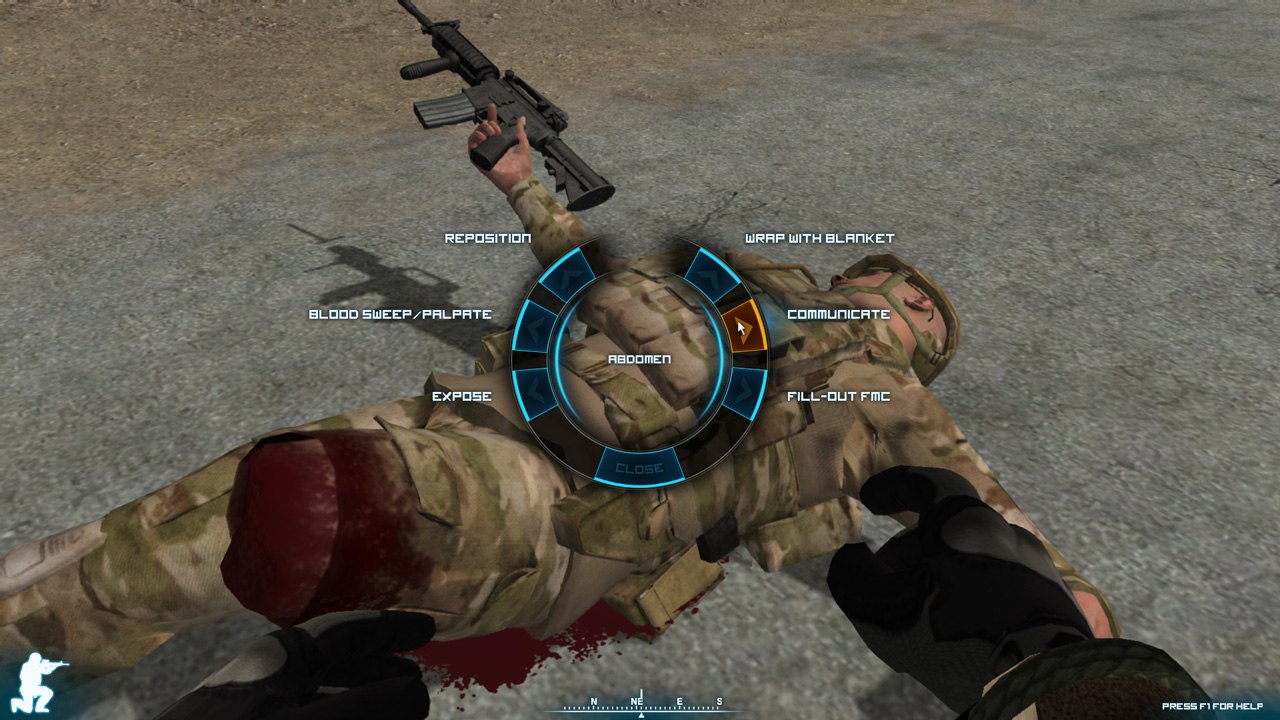 TC3Sim (DeFalco et al., 2018)
Social identity intervention led to better learning outcomes“Every single man in this Army plays a vital role, said General Patton. Don’t ever let up. Every man has a job to do and he must do it.”
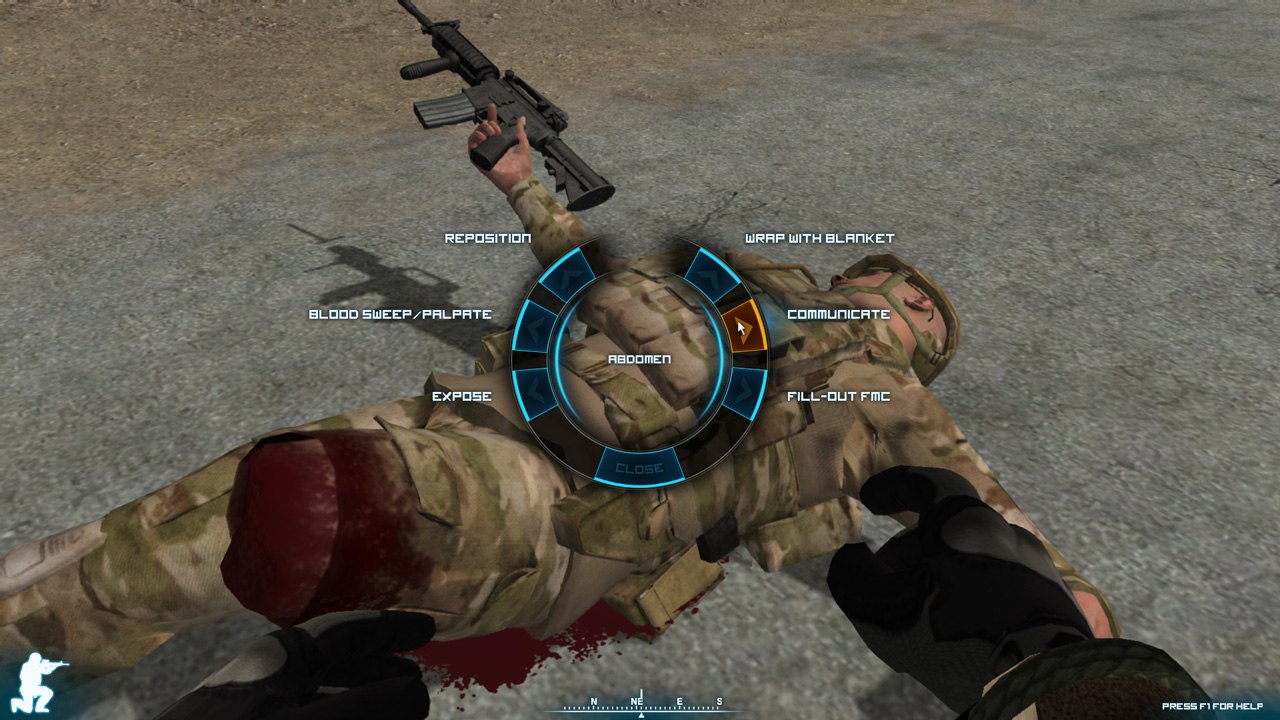 MathSpring (Arroyo et al., 2011)
Agents mirror student affect and provide motivational messages, leading to better learning and less disengagement
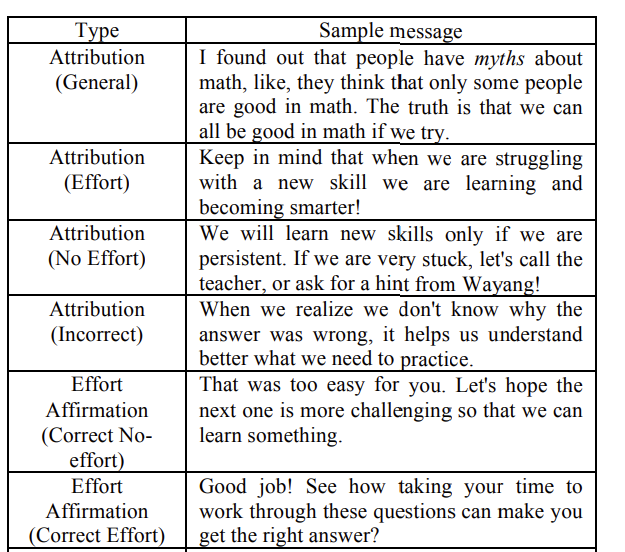 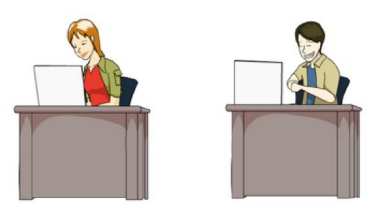 Cognitive Engagement
Cognitive Engagement
Most research on Cognitive Engagement in Adaptive Learning Systems ends up just being Self-Regulated Learning

But there has been separated-out research on Mind Wandering
Mind Wandering
A cluster of related behaviors (Christoff et al., 2018)
Intentional
Purposeful thoughts about unrelated tasks
Intentional focus on unrelated tasks
Relaxed thoughts on no specific topic (unrelated to task)
Unintentional
Momentary Distractions
Perseverative Task-Unrelated Thoughts
Mind Wandering
Frequent during learning (30-50% of time!)(Smith et al., 2018; Wammes et al., 2019; Forrin et al., 2021)
Mind Wandering
Negative correlation to learning outcomes (Wong et al., in press)
A 4th type of engagement?(i.e. Reeve & Tseng, 2011)
Agentic engagement -- “students’ constructive contribution into the flow of the instruction they receive”

Do students actively participate in learning activity?(Also see Chi’s ICAP framework)
Detection
All these forms of disengagement can be accurately detected, using either sensors or log data 
Many examples, too many to cite here
Log-based detection better for behavioral engagement than affective or cognitive engagement 
Still better than chance for affective and cognitive
Detection
Sensor-based approaches usually more accurate but don’t always work (e.g. facial occlusion) (Bosch et al., 2015) and raise privacy and scalability concerns
Ongoing algorithmic bias challenges with sensor-based approaches, which can be addressed through careful effort (Hutt et al., in press)
Key take-aways
Engagement is complex!
Some forms of engagement clearly associated with worse outcomes: gaming the system, mind wandering, boredom
Engagement can be detected and intervened on by adaptive learning systems
The End